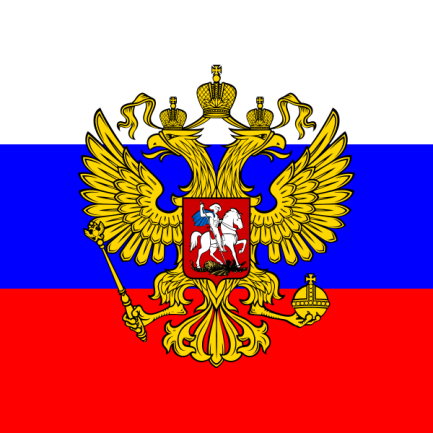 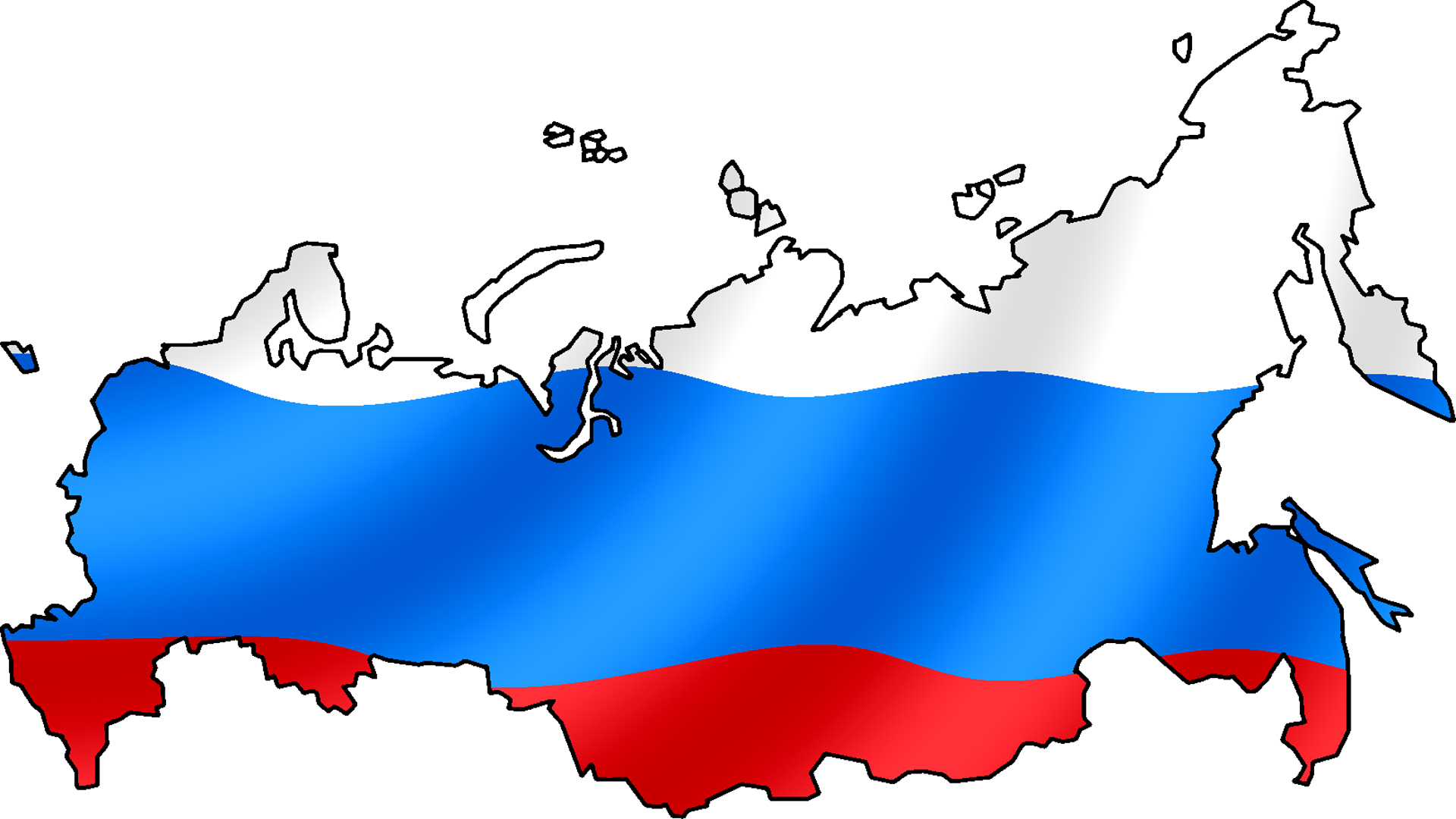 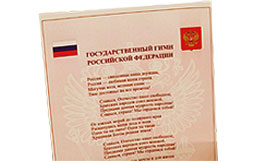 ГОСУДАРСТВО
Признаки государства
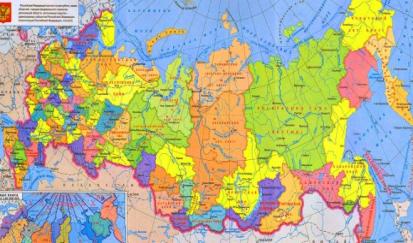 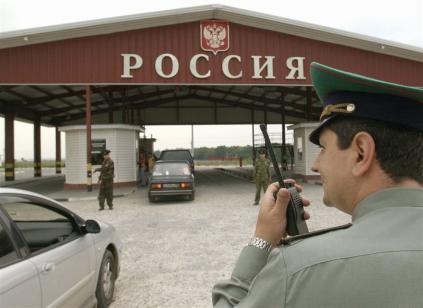 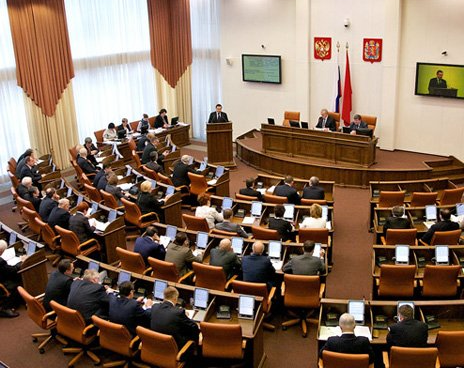 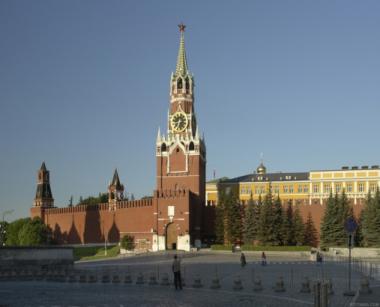 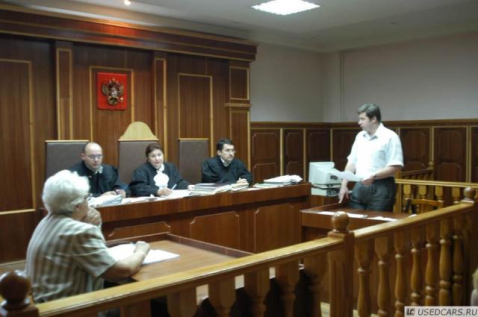 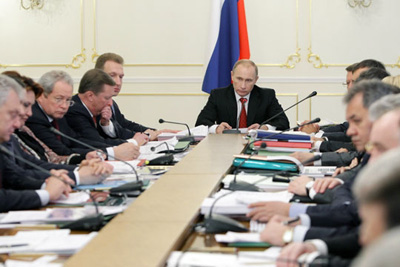 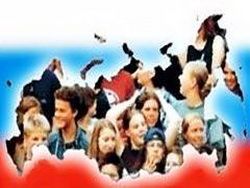 Признаки государства
Территория
Государственные символы
Население
Граница
Государственный язык
Аппарат управления
Органы власти
(законодательные, исполнительные, судебные)
Аппарат принуждения
СУВЕРЕНИТЕТ
Зачем обществу государство?
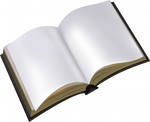 Стр.107
Рабочая тетрадь стр. 57

 № 4, 5
 № 6
№ 7
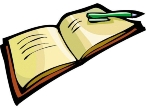 Зачем обществу государство?
ГОСУДАРСТВО НА СЛУЖБЕ ОБЩЕСТВА
РЕФЕРЕНДУМ
ПОЛИТИКА
ОСНОВНАЯ ФУНКЦИЯ ГОСУДАРСТВА — 
ОБЕСПЕЧЕНИЕ КОМФОРТНОГО ПРОЖИВАНИЯ СВОИХ ГРАЖДАН
Экономическая политика
Социальная политика
Домашнее задание
§ 17, основные понятия.
Вопросы 3, 4
7, 8 на доп. оценку по желанию
Синквейн 
(от французского слова «пять строк»)
1. существительное 
2. прилагательное, прилагательное  
3. глагол, глагол, глагол 
4. «крылатая фраза»  4 слова
5. существительное (суть темы)